龙南沙坑矿区玻璃用脉石英矿项目投资报告
INVESTMENT REPORT
优质资源，         高附加值，     广阔市场前景
汇报人：投资团队
日期：2025.3.4
01
02
03
04
07
06
资源禀赋与产品价值
经济效益预测
开采方案与成本分析
05
08
龙南沙坑玻璃用硅质原料矿
目录
CONTENTS
项目概况
项目概况
项目概况
风险与应对策略
市场前景与竞争优势
投资建议
结论
龙南沙坑玻璃用硅质原料矿
主矿种（脉石英矿）：868.1万吨（控制资源量514.5万吨，推断资源量353.6万吨）
项目
概况
伴生萤石矿：矿石量8万吨，CaF₂资源量2.2万吨，平均品位26.93%
设计产能：年开采量34万吨，服务年限18年（露采10.1年+地下开采7.9年）
投资规模：加工厂建设投资约6000万元，生产规模3万吨/月
龙南沙坑玻璃用硅质原料矿
一、石英矿资源
• 矿石品质：SiO₂ 94.3%，Al₂O₃ 2.69%，     Fe₂O₃ 0.58%，符合高附加值产品要求
• 产品方向:
• 光伏砂：市场需求旺盛，售价50-1400元/吨
• 板材用砂/粉：水磨砂成品价50-270元/吨
资源禀赋与产品价值
二、萤石矿资源
• 资源量：CaF₂总量2.2万吨，可加工为97%萤石精粉，预计产值约8360万元
三、废石综合利用
• 剥离废石量8217.25千立方米，可加工为石料（39元/吨）、机制砂（36元/吨），创造额外收益
龙南沙坑玻璃用硅质原料矿
一、开采方式
• 露天开采：资源量329.95万吨，服务年限10.1年，单位成 本15元/吨
地下开采：资源量273.45万吨，服务年限7.9年，单位成本60元/吨
二、成本估算
• 石英矿总开采成本：

• 露天开采：4949.25万元

• 地下开采：16,407万元

• 合计：21,356.25万

• 萤石矿开采成本：约300万元

• 建设投资6000万元，年处理能力36万吨
开采方案与成本分析
三、加工厂投资
   • 建设投资6000万元，年处理能力36万吨
一、收入来源
     •  石英砂产品（均价200元/吨）：

     • 年收入：6800万元

     • 全周期收入：12.24亿元

     • 萤石精粉（3800元/吨）：8360万元

     • 废石销售（30元/吨）：约3.7亿元
龙南沙坑玻璃用硅质原料矿
经济效益预测
二、利润估算
   • 总成本：4.5亿元                                                                                                             
   • 净利润：12.28亿元
龙南沙坑玻璃用硅质原料矿
区位优势：
紧邻大广高速、京九铁路，辐射赣粤市场，物流成本可控
资源综合利用
市场前景与竞争优势
废石资源化提升收益，萤石伴生矿实现多产品布局
光伏产业驱动：
全球光伏玻璃需求年增20%，石英砂供需缺口显著
龙南沙坑玻璃用硅质原料矿
风险
策略
2. 环保压力：按绿色矿山标准运营，废石处置纳入公共资源交易平台
1. 价格波动风险：签订长协订单锁定利润
3. 开采技术风险：引入成熟技术合作方
风险与应对策略
龙南沙坑玻璃用硅质原料矿
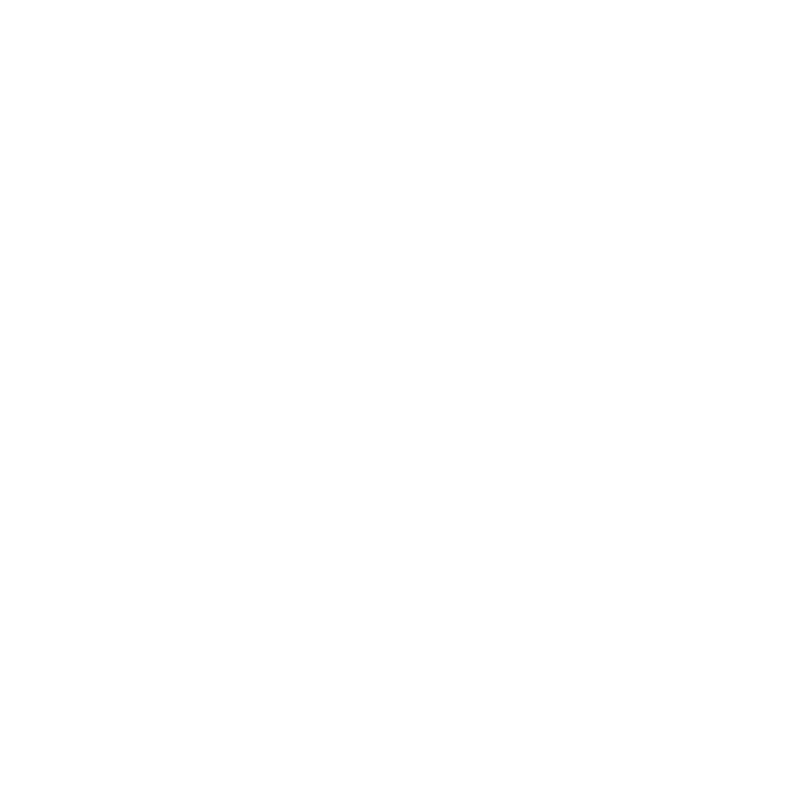 1. 总投资估算：2.7亿元（含流动资金），静态回收期5-6年
2. 合作模式：引入战略投资者或与下游玻璃企业
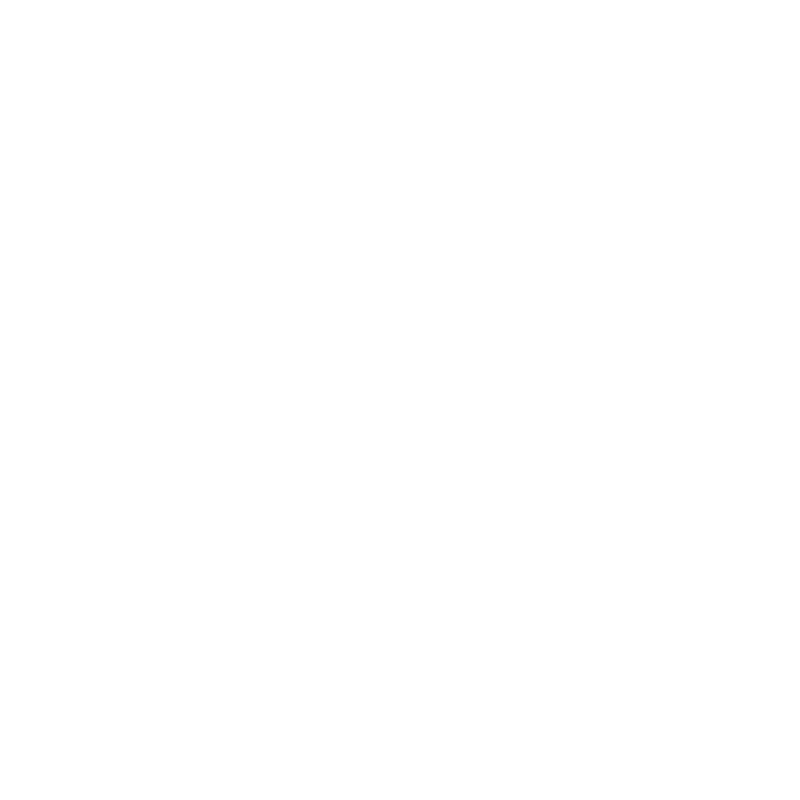 3. 政策支持：申报江西省重点矿业项目，争取税收减免及绿色矿山补贴
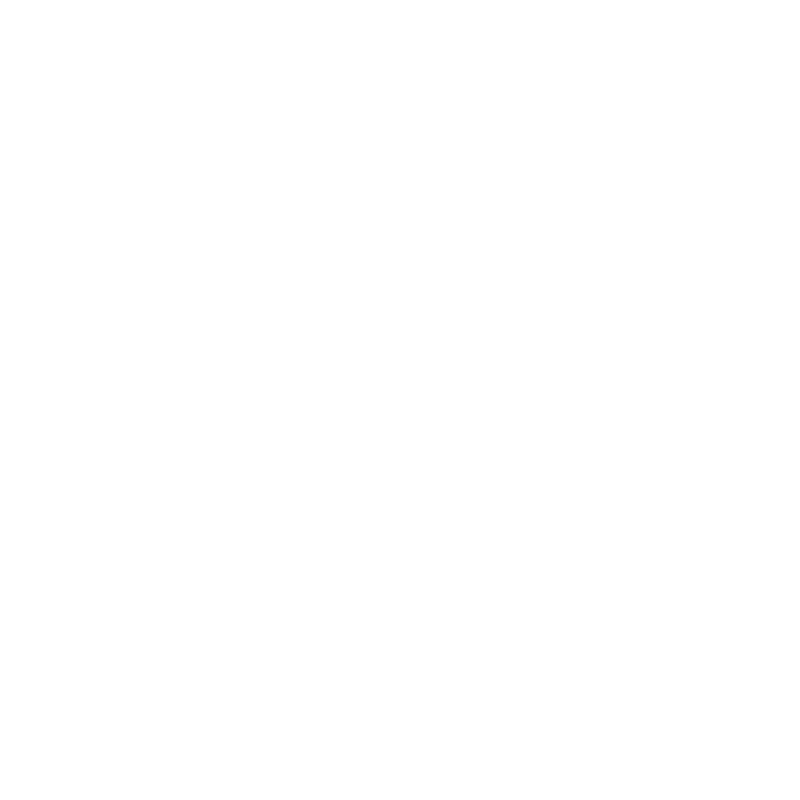 投资建议
龙南沙坑玻璃用硅质原料矿
结  论
• 项目优势：资源禀赋优越，产品附加值高，废石综合利用提升收益
• 市场机遇：光伏及建材市场前景广阔
• 建议：抓住机遇，尽快推进项目落地
谢谢您的聆听
THANKS FOR YOUR WATCHING